Checkout Kapitel 1
Wir fassen Kapitel 1 (Videos 101–109 sowie zugehörige Trainingsblätter) noch einmal zusammen und schließen dieses ab.
Hierbei werden die wichtigsten Kompetenzen sowie exemplarisch Aufgaben aufgezeigt.
1
101: Das Heron-Verfahren
Sie können
die grundsätzliche Natur von Näherungsverfahren beschreiben.
die Idee des Heron-Verfahrens zum näherungsweisen Berechnen von Quadratwurzeln beschreiben.
das Heron-Verfahren exemplarisch durchführen.
das Heron-Verfahren in Scratch implementieren.
die Notwendigkeit und Funktionsweise von Abbruchkriterien erläutern.
Sie können das Verfahren anhand bestimmter Vorgaben abändern.
die didaktischen Begriffe „Black Box“ und „White Box“ erläutern und anwenden.
2
Aufgaben
3
102: Definition Algorithmus
Sie können
die grundlegende Natur von Algorithmen anhand einer passenden Definition beschreiben.



die Bedeutung von Algorithmen für unsere moderne Gesellschaft (insbesondere im Alltag) anhand von Beispielen erläutern.
die Bedeutung von Algorithmen für verschiedene Teildisziplinen der Mathematik und den Mathematikunterricht anhand von Beispielen erläutern.
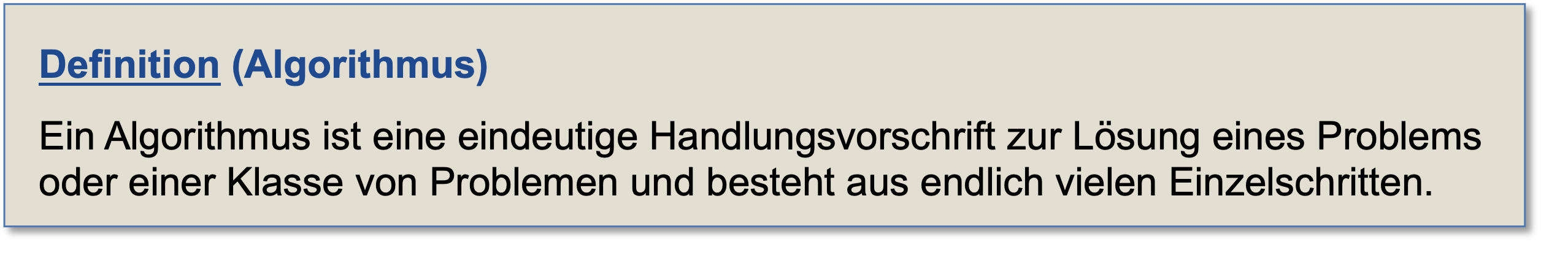 4
Aufgaben
Nennen Sie ein Beispiel für einen Algorithmus des Alltags und erläutern Sie, warum unsere Definition auf diesen zutrifft.
Formulieren Sie einen Algorithmus in Pseudocode, der für eine quadratische Gleichung die größere der beiden Lösungen oder aber „Fehler“ falls keine Lösung existiert zurückgibt.
5
103: Scratch Einstieg
Sie können
versiert innerhalb der kindgerechten Programmierumgebung operieren.
benötigte Blöcke den einzelnen farbigen Bereichen zuordnen und entsprechend entnehmen.
einfache und etwas kompliziertere Programme zielgerichtet implementieren.
bestehende Programme deuten und ggfs. erweitern.
6
104: Algorithmen, Programme und Computer
Sie können
die drei grundlegenden Begriffe „Algorithmus“, „Programm“ und „Computer“ differenzieren und ihre Bedeutung in gegenseitiger Abgrenzung erläutern.
den Begriff „Pseudocode“ sowie das zugehörige Adjektiv „nicht-standardisiert“ erläutern.
einfache Algorithmen ausgehend von einer Idee in (nicht-standardisiertem) Pseudocode formulieren.
ausgehend von einem einfachen oder etwas komplizierterem Pseudocode ein entsprechendes Scratch-Programm implementieren.
Pseudocode auch Paper-and-Pencil-based Schritt für Schritt abarbeiten und das entsprechende Verhalten in Form eines Programms antizipieren.
7
Aufgaben
1
2
3
4
5
6
7
8
105: Turtle-Grafik
Sie können
Gehwege eines Turtles relativ zu einem Ausgangspunkt mit der vorgestellten Syntax beschreiben (F(x), f(x), +(a), -(a)).
ausgehend von der entsprechenden Syntax den Gehweg skizzieren oder ein entsprechende Scratch-Programm implementieren.
geometrische Formen beschreiben bzw. Gehwege als geometrische Formen deuten.
geometrische Formen in Scratch mit entsprechenden Techniken erzeugen oder bestehende analysieren.
9
Aufgaben
Beschreiben Sie mithilfe der Turtle-Syntax einen Turtle, der ein regelmäßiges 6-Eck abläuft.
Beschreiben Sie mithilfe der Turtle-Syntax einen Turtle, der ein echtes Parallelogramm abläuft.
Welche geometrische Form beschreibt die folgende Turtle-Syntax:F(50),+(90), F(50), +(90), F(50), +(90), F(50), +(90)
Welchen Teil kann man ohne Auswirkungen aus der obigen Befehlskette löschen?
Außerdem: TB2, A2; TB3, A1
10
106: Koordinaten-Grafik
Sie können
die Begriffe der relativen und absoluten Adressierung im Kontext von Grafiken erläutern und voneinander abgrenzen.
Grafiken mithilfe von Koordinaten erzeugen.
entsprechende Programme in Scratch realisieren.
dabei auftretende Phänomene deuten und erläutern.
eigene Blöcke in Scratch erstellen und sinnvoll verwenden. Hierbei beziehen Sie auch die Möglichkeit mit ein, entsprechenden Blöcken Werte als Argument zu übergeben.
11
Aufgaben
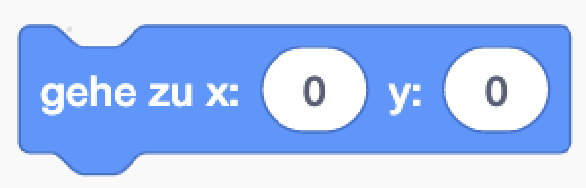 12
107: Euklidischer Algorithmus
Sie können
den größten gemeinsamen Teiler zweier Zahlen mithilfe des klassischen Euklidischen Algorithmus bestimmen.
den Algorithmus erläutern und hierbei insbesondere erklären, warum dieser funktioniert.
die hierfür notwendige Gleichung angeben, nachvollziehen und beweisen.
einfache Algorithmen wie den Euklidischen Schritt-für-Schritt nachvollziehen und alle Variablenzwischenstände dabei nachvollziehen und transparent machen.
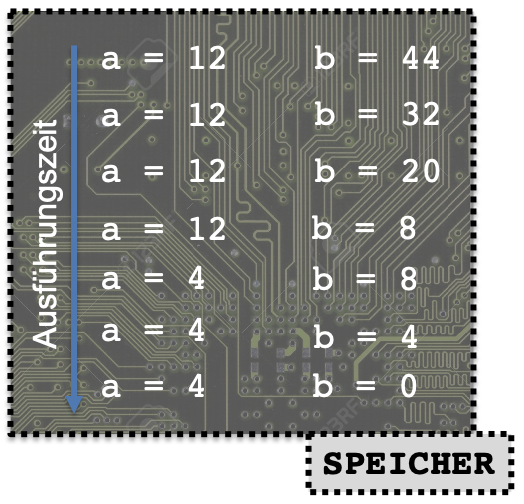 13
Aufgaben
14
108: Kontrollstrukturen
Sie können
die dargestellten Kontrollstrukturen nennen,
diese unterscheiden,
und sie innerhalb von Algorithmen und Programme einsetzen und identifizieren.
alle entsprechenden in der Theorie genannten Kontrollstrukturen prinzipiell in Scratch implementieren.
entsprechende Unzulänglichkeiten von Scratch nennen und diese umgehen.
entsprechende Algorithmen in Pseudocode oder als Scratch-Programm auch Paper-and-Pencil-based analysieren und ihr Verhalten vorhersagen.
15
Aufgaben
Was ist der Unterschied zwischen einer kopf- und einer fußgesteuerten Schleife?
Lässt sich eine fußgesteuerte Schleife über Umwege in Scratch implementieren?
Welche Nachteile haben die von Scratch zur Verfügung gestellten Zählschleifen?
Lässt sich jede Zählschleife durch eine kopfgesteuerte Schleife ersetzen (falls ja, wie?)?
Außerdem: TB3, A3
16
109: Euklidischer Algorithmus 2
Sie können
den größten gemeinsamen Teiler zweier Zahlen mithilfe des modernen Euklidischen Algorithmus bestimmen.
den Algorithmus erläutern und hierbei insbesondere erklären, warum dieser funktioniert.
die hierfür notwendige Gleichung angeben und nachvollziehen.
die Bedeutung des Modulo-Operators erklären und entsprechende Rechnungen auch manuell ausführen.
den modernen vom klassischen Euklidischen Algorithmus abgrenzen und entsprechende Unterschiede aufzeigen.
17
Aufgaben
Bestimmen Sie den ggT von 12 und 44 mithilfe des modernen Euklidischen Algorithmus von Hand.
Erläutern Sie in eigenen Worten, welche Vorteile dieser gegenüber der klassischen Variante bietet. Nennen Sie mindestens zwei Vorteile.
Außerdem: TB4, A1
18